Take Out the TraChe: Maximizing (Tra)nsactional Ca(che) Hit Rate
Cheng et al.
OSDI 2022
2023. 11. 28
Agung Rahmat Ramadhan
agung@dankook.ac.kr
Background
Introduction
Design
Evaluation
Conclusion
2
Background
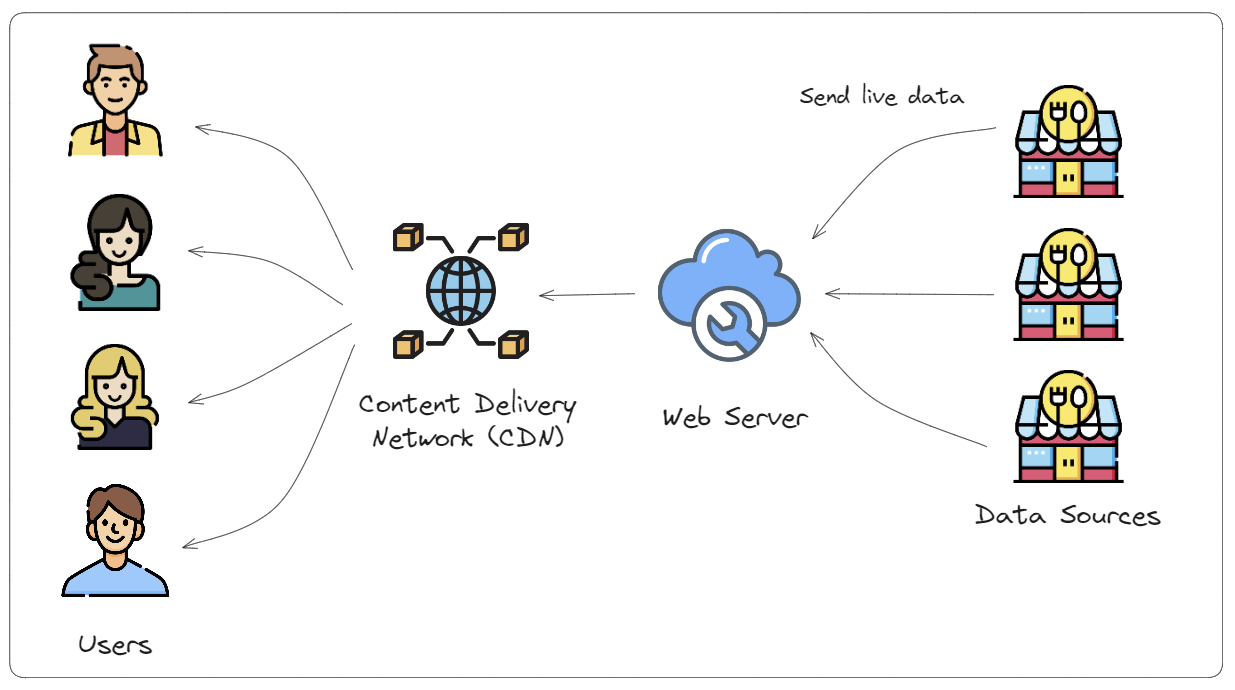 Cache
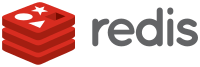 Source:
https://n6host.com/blog/wp-content/uploads/2022/09/types-of-server-hardware.webp
3
The Problem With Object Hit Rate
Object hit rate (OHR):
% of individual requests 
served from cache

Most cached keys do not 
improve transaction latency

“Unhelpful” Cached Keys:
Keys that don’t have any impact
on latency

To be solved:
Parallel object requests must
be present in the cache
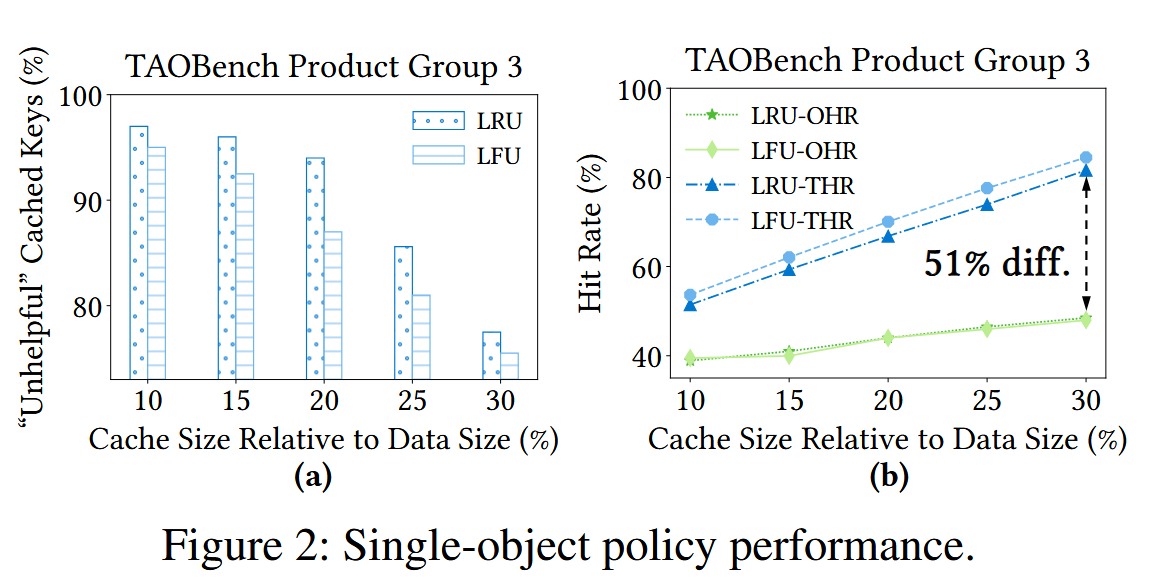 4
Belady’s min for THR
5
What is a Transaction?
A set of operations that appear
to take effect atomically
Start
Independent Operations 
Can be done in parallel
Write(C)
Read(B)
Read(A)
6
What is a Transaction?
A set of operations that appear
to take effect atomically
Start
Write(C)
Read(B)
Read(A)
Dependent Operations 
Can’t do parallel
Write(A)
7
What is a Transaction?
A set of operations that appear
to take effect atomically
Start
Write(C)
Read(B)
Read(A)
Dependent Operations 
Can’t do parallel
Write(A)
Commit
8
It’s All or Nothing
Transactions take as long as their longest path
In cache
Not in cache
Time
Start
Read(C)
Read(B)
Read(A)
Wait the longest path
Appears of all keys are not in the cache
Because of waiting
Commit
9
Cache Contamination
Start
A, B always hits (frequently accessed)
In cache
Read(C)
Read(B)
Read(A)
C never in cache (infrequently accessed)
Not in cache
Commit
A,B are in cache but never improve latency!
Cold objects can contaminate hot objects
10
Cache Transactions
100 transactions
Start
Start
Read(D): 25
Read(C): 50
Read(B): 25
Read(A): 50
Commit
Commit
OHR = 50%

Latency improvement: 0%
Cache
A,C
11
Cache Transactions
100 transactions
Start
Start
Read(D): 25
Read(C): 50
Read(B): 25
Read(A): 50
Commit
Commit
OHR = 37.5%

Latency improvement: 25%
Cache
A,B
12
Transaction Length (TL)
Max length of non-cached, sequential accesses
Start
Read(C)
Read(B)
Read(A)
Commit
TL = 1
13
Transaction Length (TL)
Max length of non-cached, sequential accesses
Start
Read(C)
Read(B)
Read(A)
Commit
TL = 0
14
Transaction Length (TL)
Max length of non-cached, sequential accesses
Start
Read(C)
Read(B)
Read(A)
Read(D)
Read(E)
Read(F)
Commit
TL = 1
15
Transaction Hit
A sequence of cache accesses that reduces transaction length
Start
Read(C)
Read(B)
Read(A)
Commit
TL = 1
16
Transaction Hit
A sequence of cache accesses that reduces transaction length
Start
Cache
A,B,C
Read(C)
Read(B)
Read(A)
Commit
TL = 0
17
For Transactional Workloads
Object Hit Rate
Transactional Hit Rate
Belady’s is optimal for
unit-sized object
No longer optimal
Transactional caching
Is NP-Hard
Variable-sized caching
Is NP-Hard
NP-hard problems are very difficult, with no known quick solutions.
18
Big Idea: Cache Groups of Keys
Group: a set of objects that result in a
transactional hit when cached together
Start
Read(C)
Read(B)
Group
Read(A)
Read(D)
Group
Commit
19
Detox: A Transactionally-Aware Caching System
Caching Policy: score objects and choose
which to retain in cache

Object:
Frequency
Recency
Size
Group:
Frequency
Recency
Size
20
Overview of DeToX
21
Cache Size = 0
Aglobal = 0
Initial Cache = {a,b,c}
XZ
a evicted
d evicted
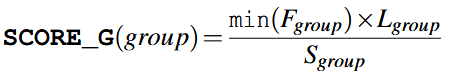 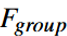 list of all key frequencies
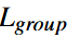 no. of transactional hits
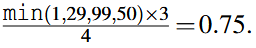 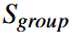 sum of all key sizes
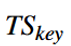 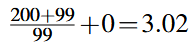 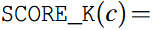 sum of all instance scores
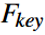 frequency of the key
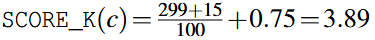 the global aging factor
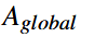 22
Group Scoring
Determining group frequency based on
minimum frequency
Cache Contamination
Start
Read(C):1
Read(B):5
Group Frequency: 1
Read(A):5
Read(D):5
Group Frequency: 5
Commit
23
Problem
Solution
Many groups to consider
Read(A)
Read(C)
Read(B)
Read(D)
24
Problems
Problem
Solution
Many groups to consider
Many groups give equal #
of transactional hits
Read(A)
Read(B)
If B is easier to cache
Read(D)
Read(C)
Possibly exponential!
Interchangeable groups!
25
Problems
Problem
Solution
Determining groups requires
access to code
Levels: groups based on 
parallel request execution
?
Read(A)
Read(C)
Read(B)
Read(D)
26
Prefetching
Once key a1 is accessed, likely a2 and a3 will be requested
Preemptively bring the object into cache
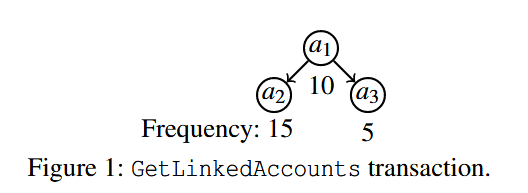 27
Implementation
7K lines of Java
2-tier architecture
Layer a Redis (7.0) cache on top of
Postgres (12.10)
TiKV (5.4.3)
Shim Layer
Route requests from Redis to the data store
Concurrency Control
2-phase locking & time-based deadlock detection
Lock individual object before sending req. to either storage.
Write are buffered at the shim layer until commit.
Once commited in the data store, update in the cache before write locks released
Enable Prefetching
Eviction
Redis (Natively support LRU,LFU)
+ global aging factor (updated during eviction)
Scoring group of keys
28
Experimental Setup
Shim Layer & Postgres
Amazon EC2 instances (16CPUs, 32GB RAM) (c5a.4xlarge)
Redis
Amazon EC2 instances (16CPUs, 128GB RAM) (r5.4xlarge)
Client
Amazon EC2 instances (64CPUs, 128GB RAM) (c5a.16xlarge)

All machine in same region
Low network latency (0.2ms)
29
Algorithms Comparison
ChronoCache: 
	A caching algorithm that utilises time as a key factor, prioritizing the retention of recently accessed data to improve cache performance.
GDSF (Greedy-Dual-Size-Frequency): 
	A caching algorithm that considers both the size and access frequency of items in a cache to optimize space utilization and access efficiency.
LFU (Least Frequently Used): 
	A caching algorithm that evicts the least frequently accessed items from the cache to make room for new or more frequently accessed items.
LIFE (Least Recently/Frequently Evicted): 
	A caching algorithm that combines aspects of both LRU (Least Recently Used) and LFU strategies to minimize both recency and frequency of evictions from the cache.
LRU (Least Recently Used): 
	A caching algorithm that removes the least recently accessed items from the cache to make room for new or more recently accessed items.
30
Transactional Hit Rate
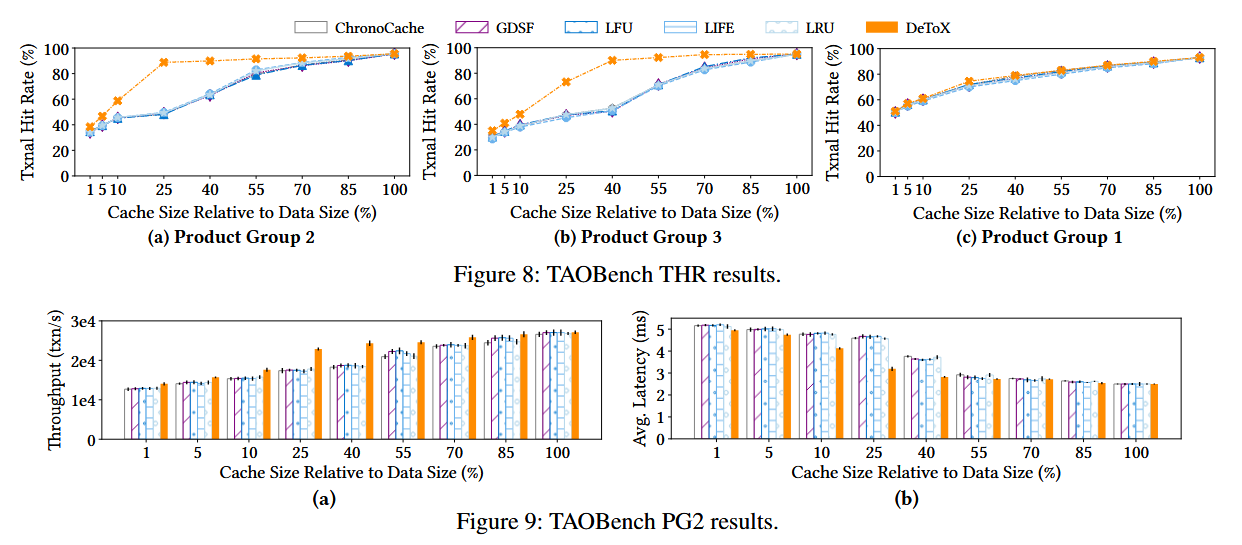 31
OLTP benchmark
32
Latency & Throughput
33
Scoring Heuristic
34
Hit Rate
35
Network Latency and simulation
36
Result for TiKV
37
Conclusion
This paper addresses the inefficiencies of standard caching policies in transactional scenarios

Introducing DeToX—a novel system that maximizes transactional hit rate by scoring key groups and significantly improves cache efficiency.

DeToX demonstrates up to 1.3x improvement in transactional hit rate and up to 3.4x enhancement in cache efficiency, showcasing the measurable benefits of transactional caching for diverse applications.
38
TraChe
The thing I don’t like from the name.
The author pronounce TraChe as Trash in her presentation
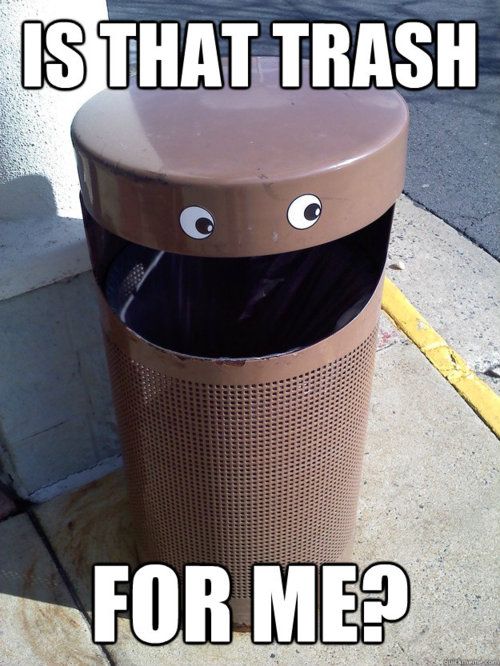 39
Q&ATake Out the TraChe: Maximizing (Tra)nsactional Ca(che) Hit Rate
Thank You !
2023. 11. 28
Agung Rahmat Ramadhan
agung@dankook.ac.kr